Mi Libro De Vocabulario
Nombre: _______________________
Types of People  |  Tipos de Personas
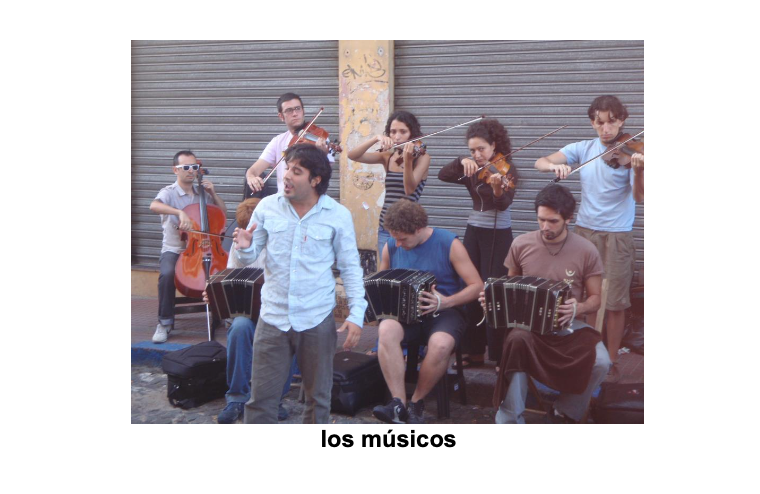 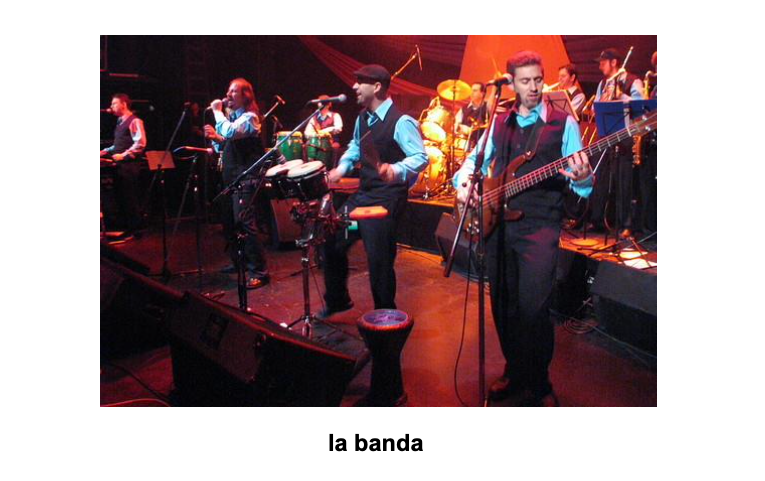 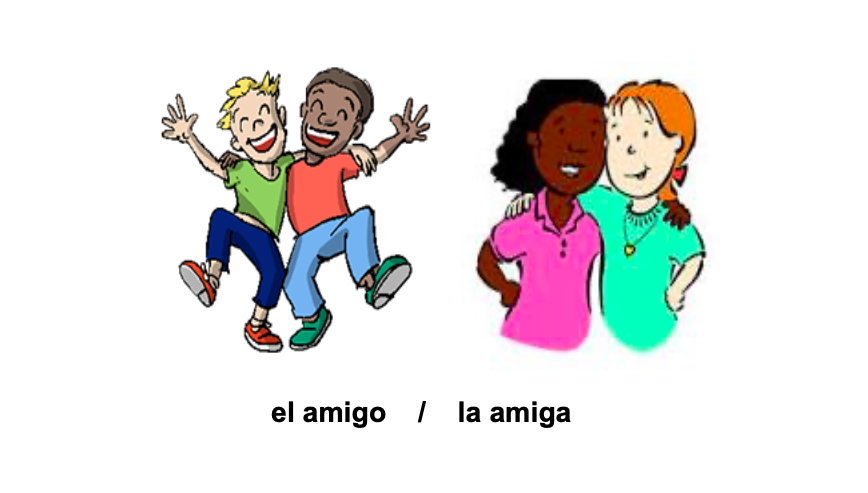 Directions  |  Direcciones
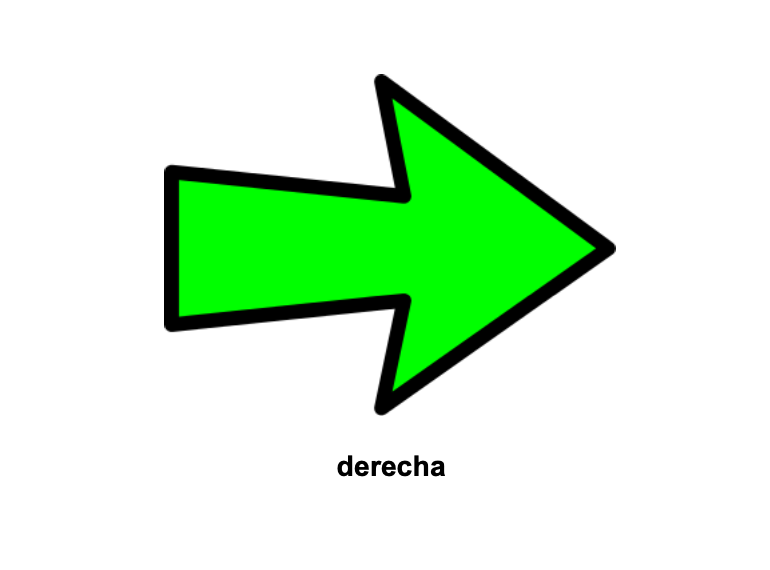 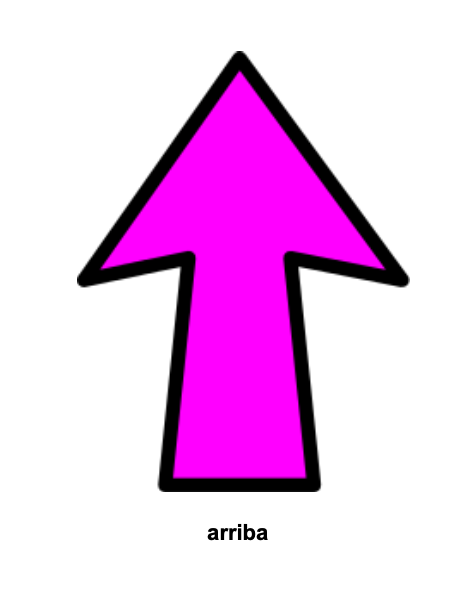 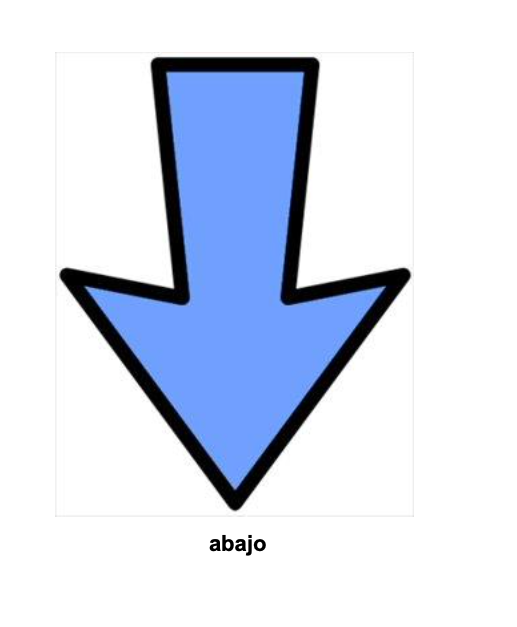 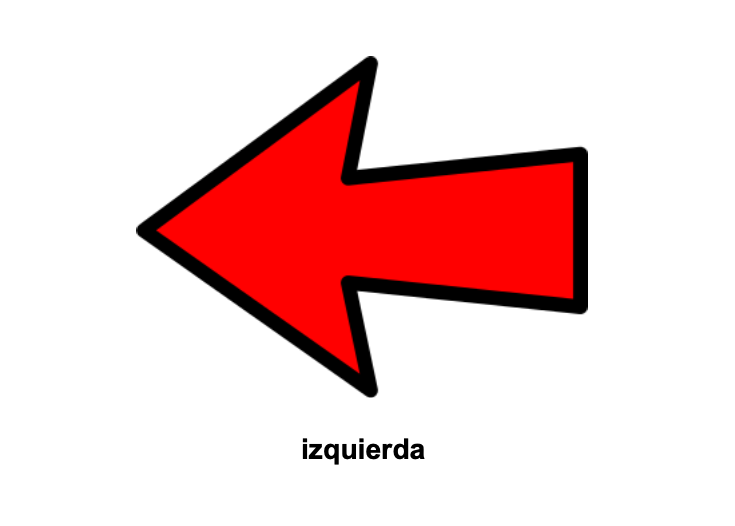 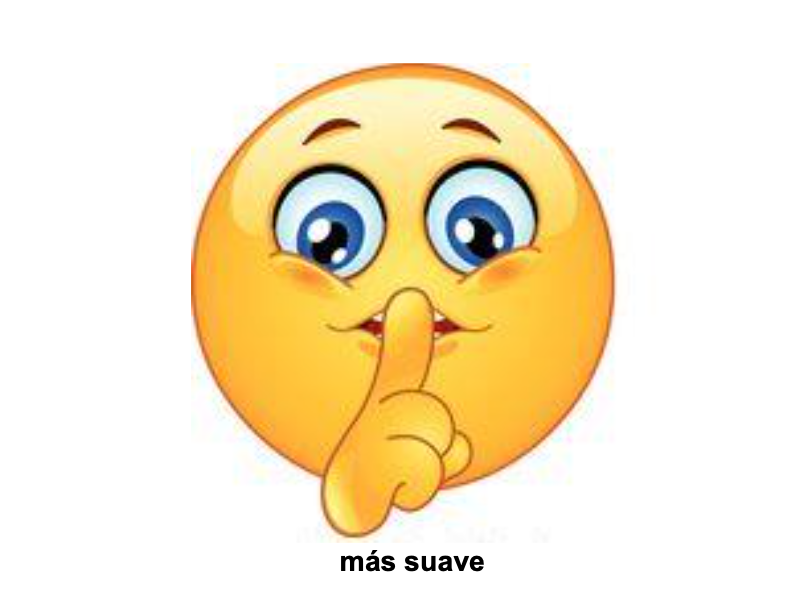 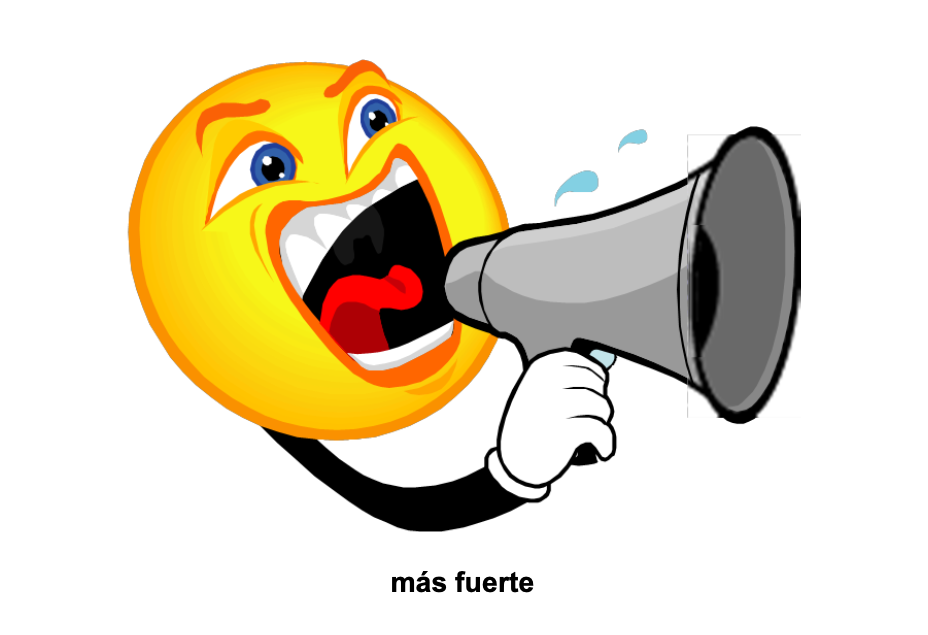 Music Related Words  |  Palabras Relacionadas con la Música
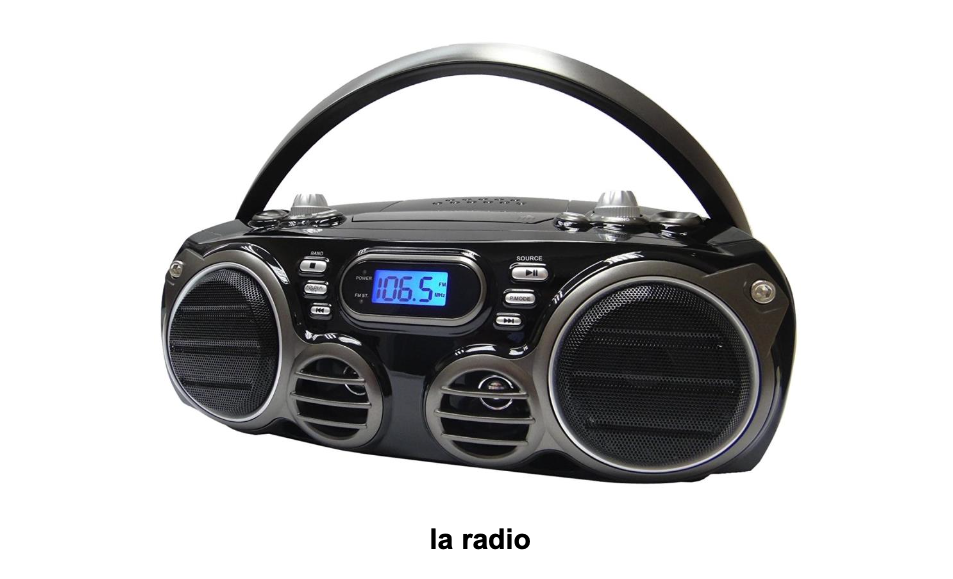 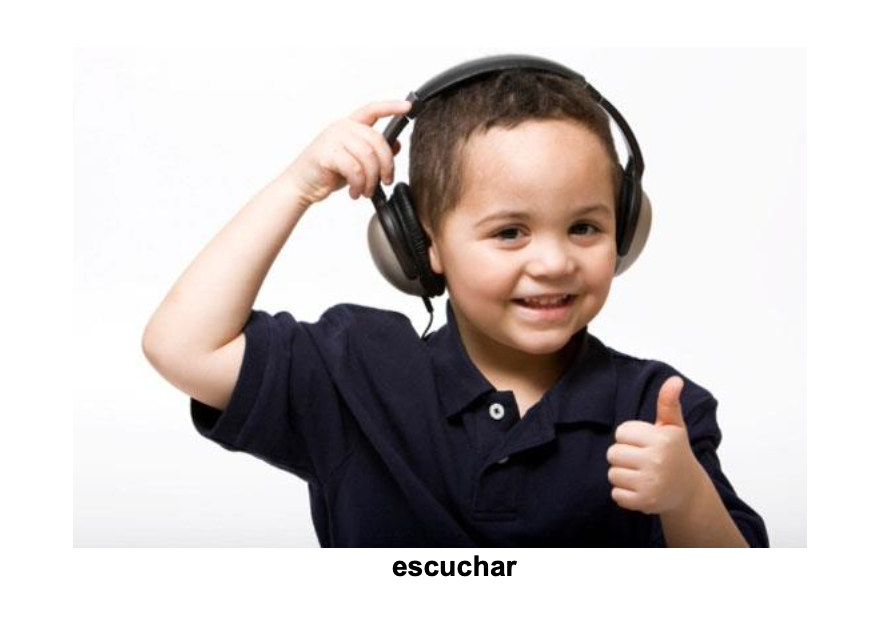 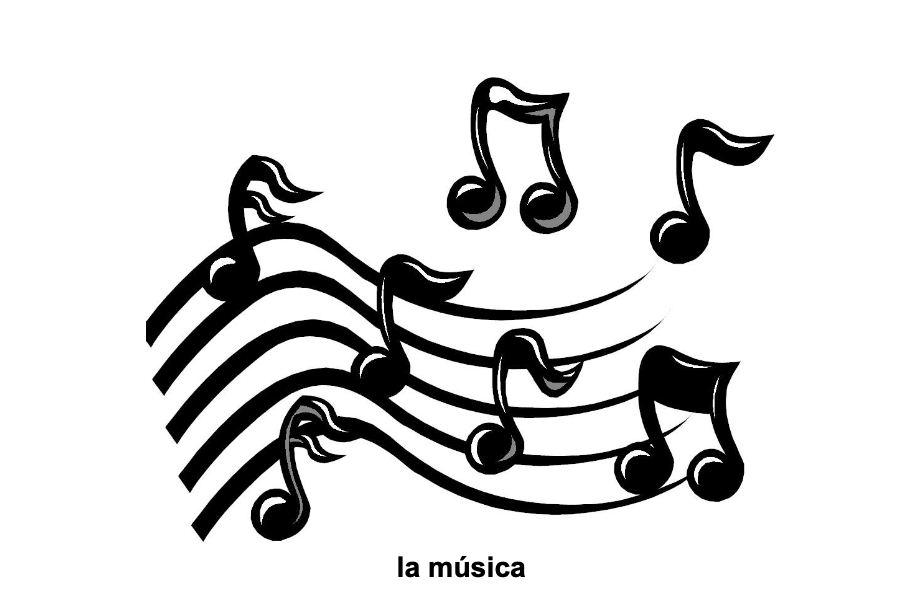 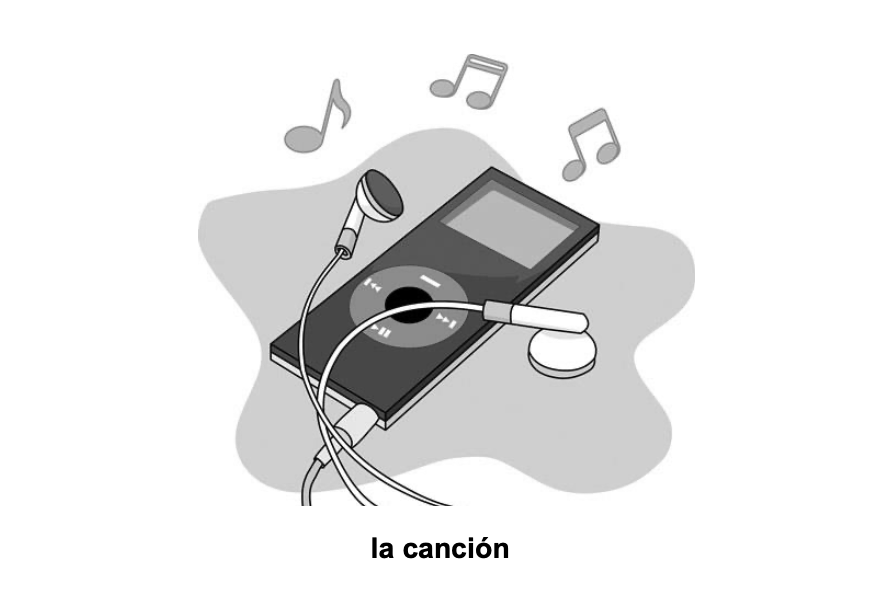 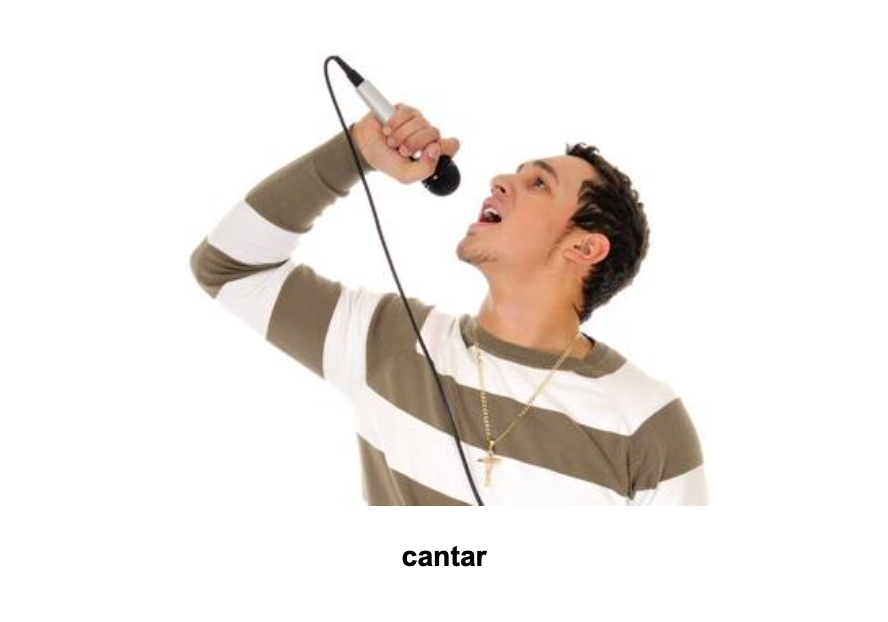 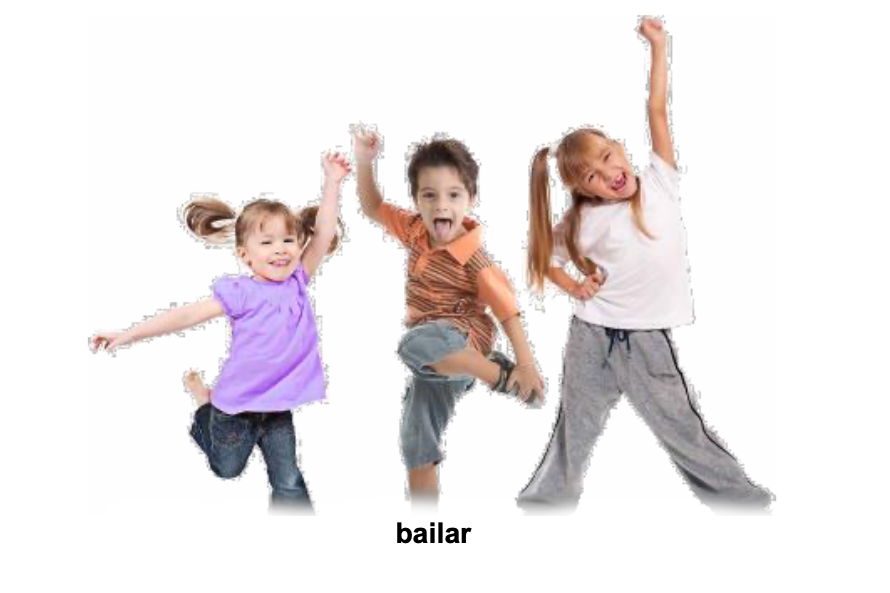 Days of the Week  |   Días de la Semana
Sunday



Domingo
Monday



Lunes
Tuesday



Martes
Wednesday



Miercoles
Thursday



Jueves
Friday


Viernes
Saturday



Sabado
Performances  |  Actuaciones
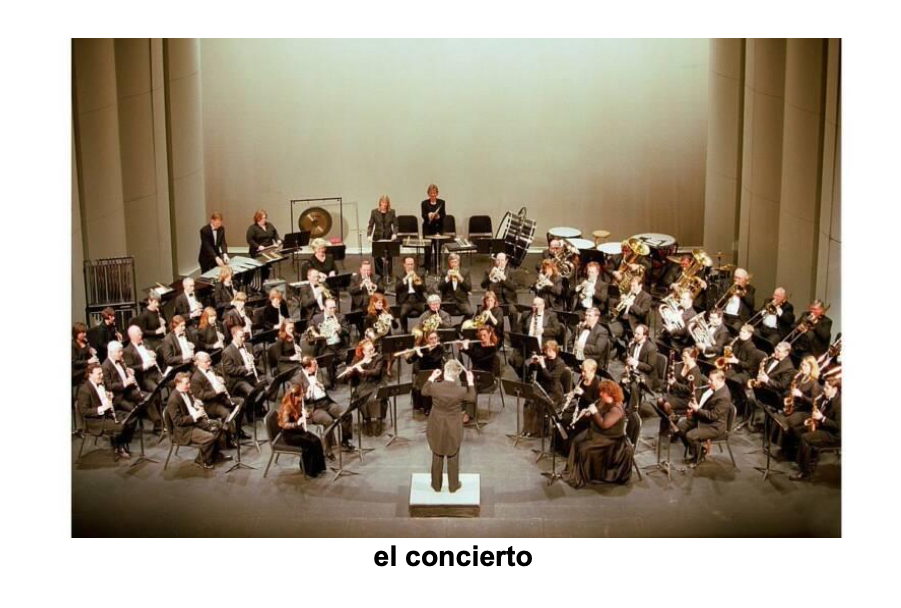 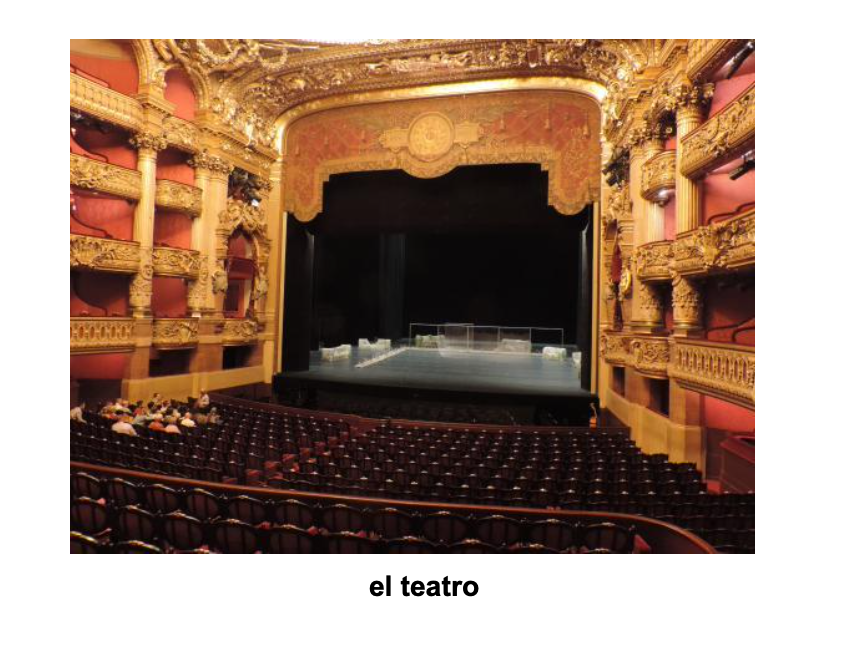 Celebration Words  |  Palabras de celebración
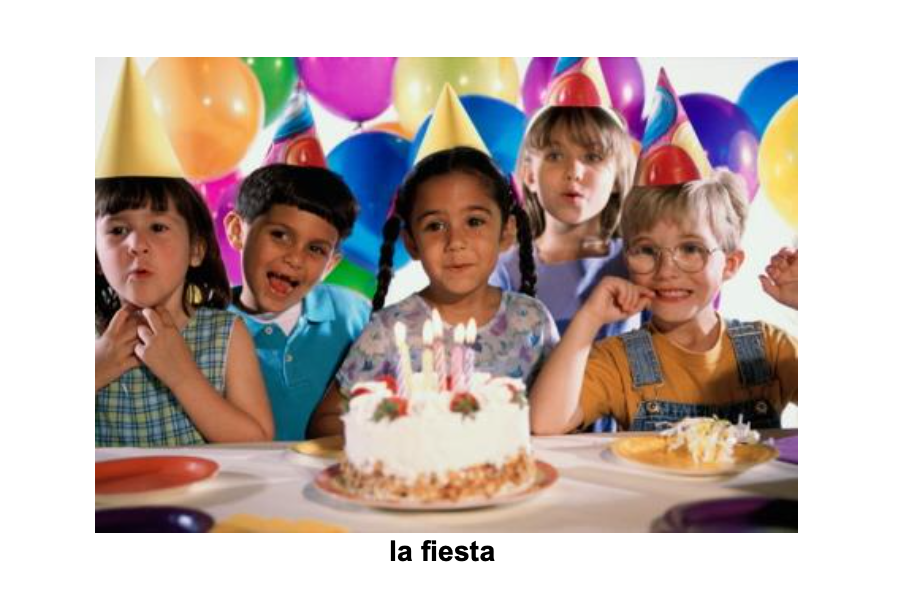 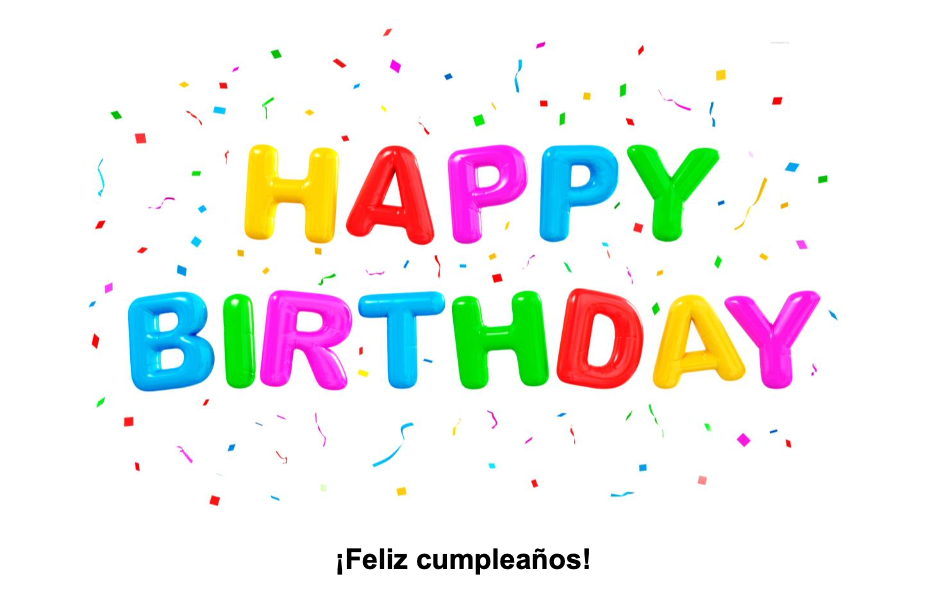 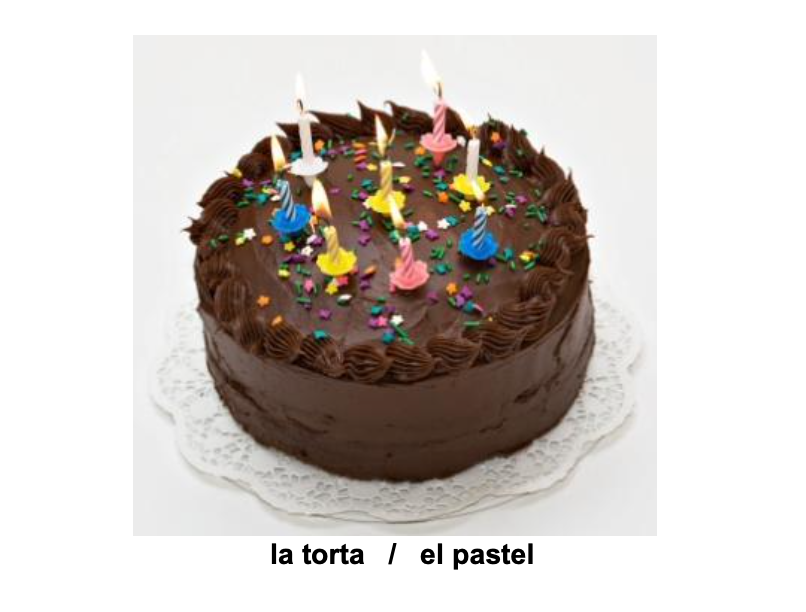 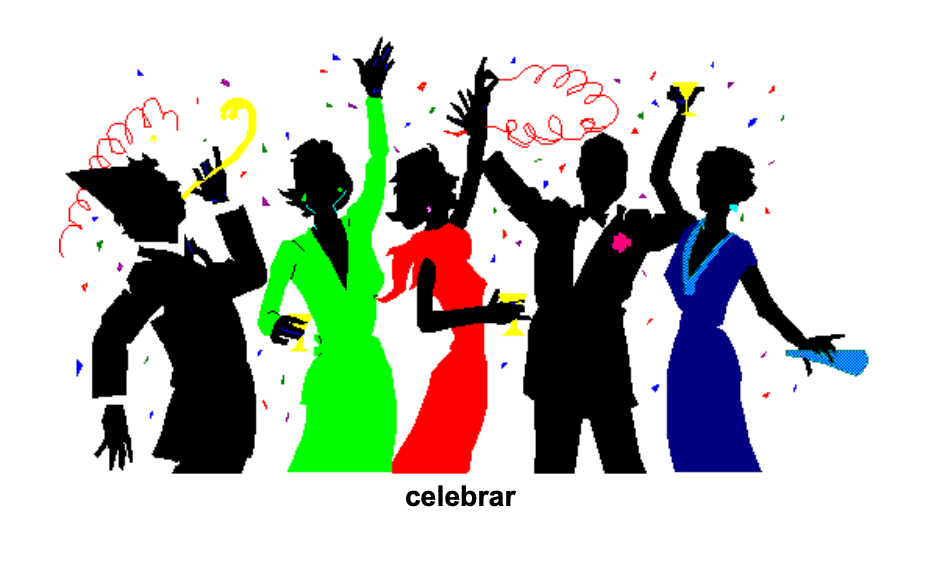 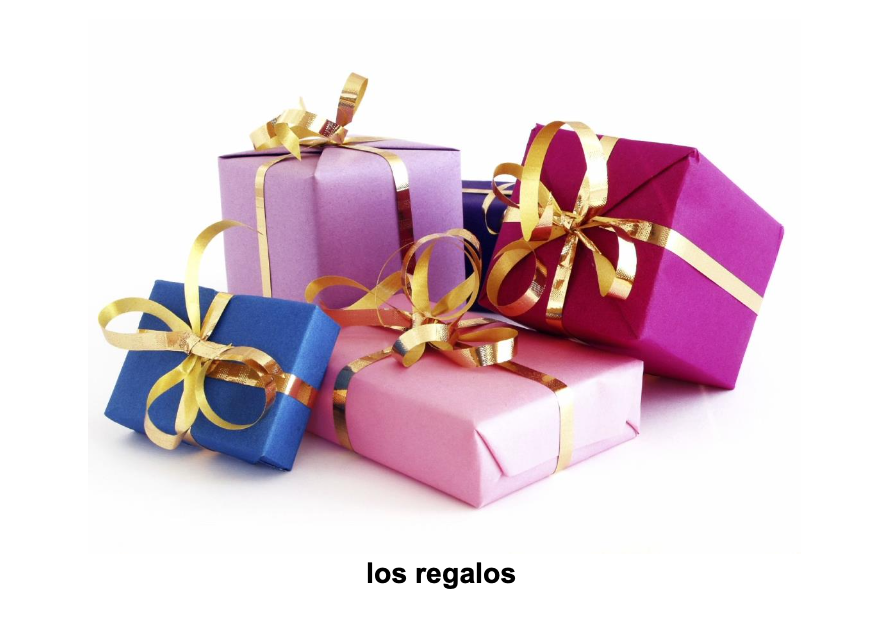 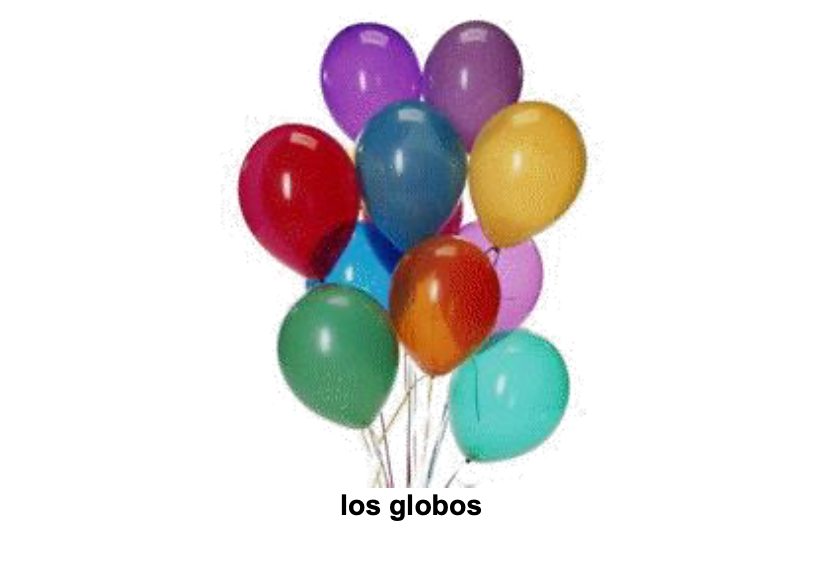 Body Parts  |  Partes del Cuerpo
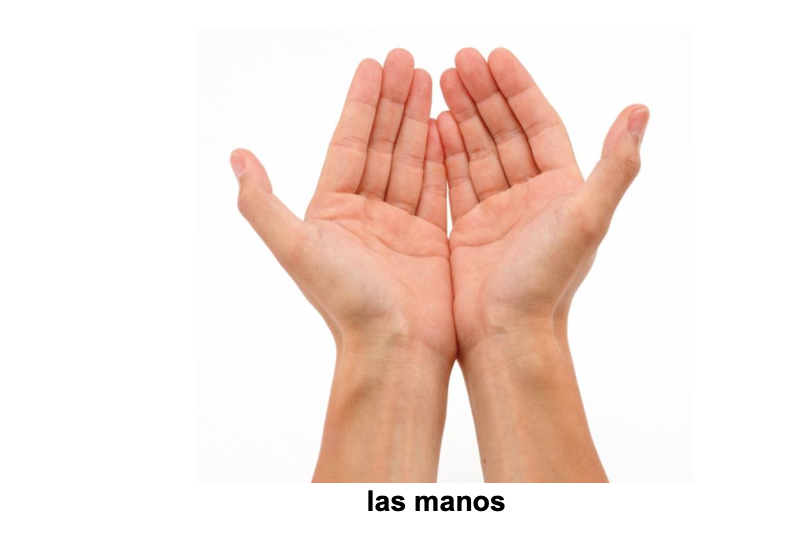 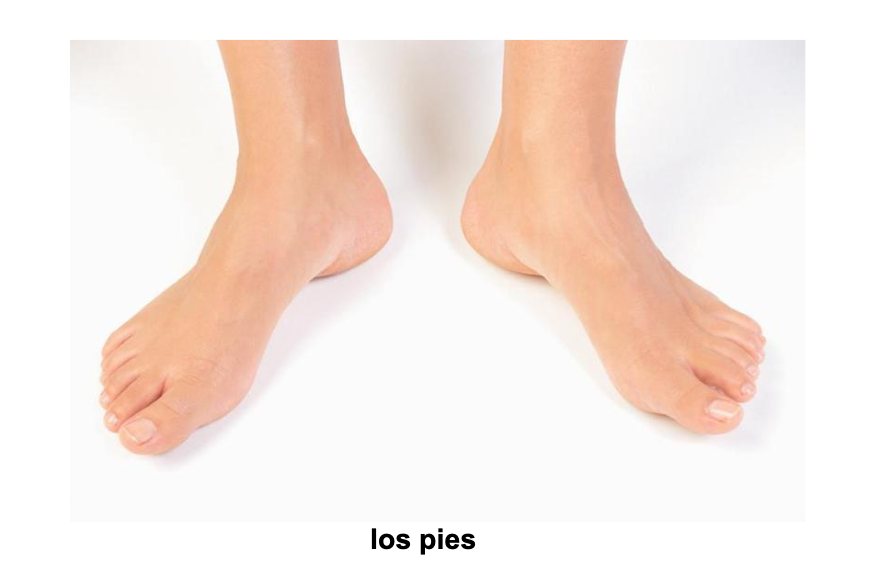 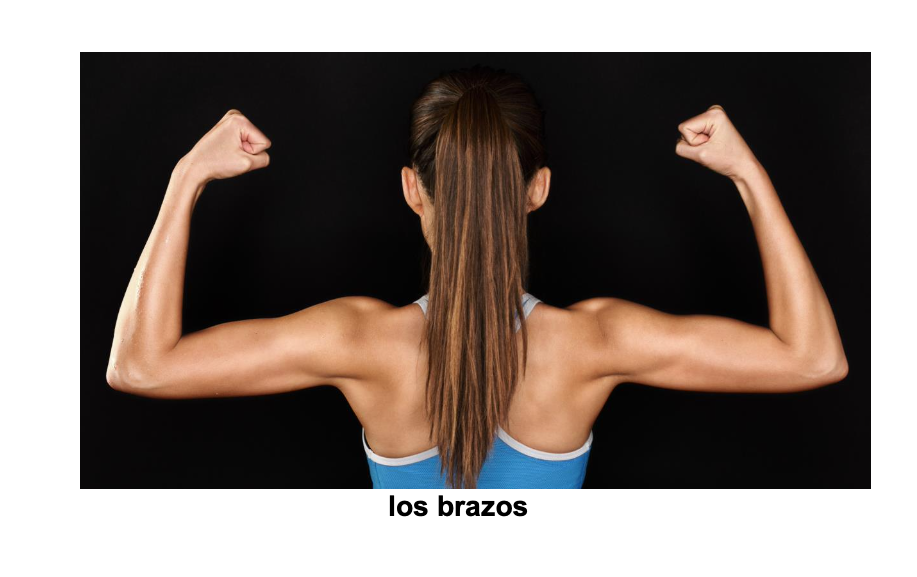 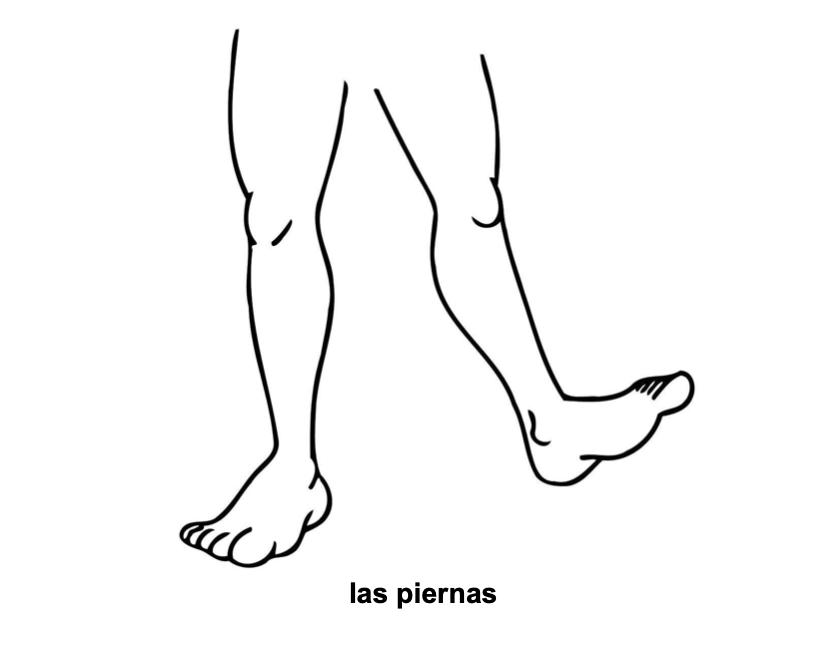 School Necessities  |  Necesidades Escolares
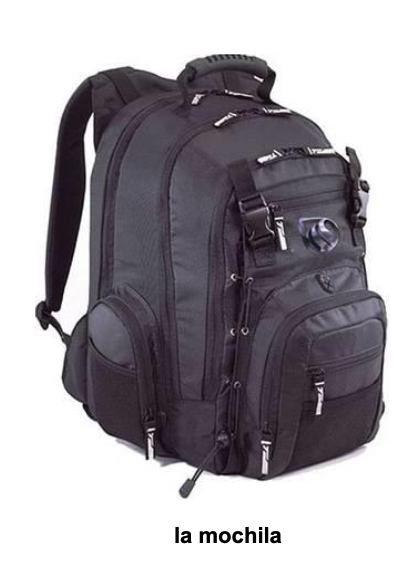 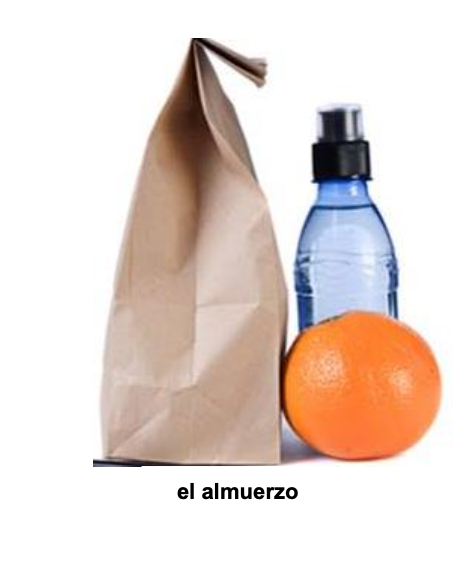 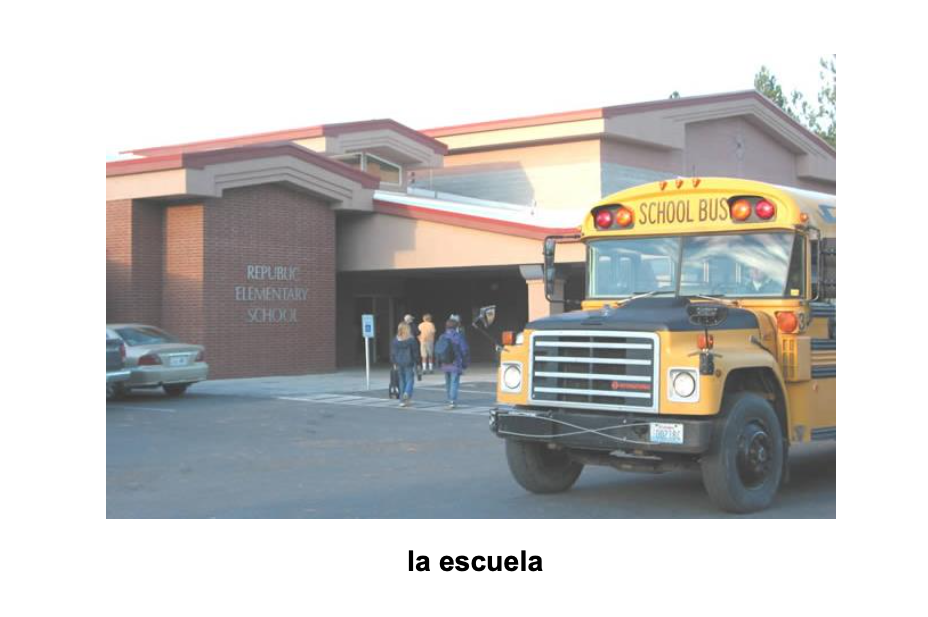 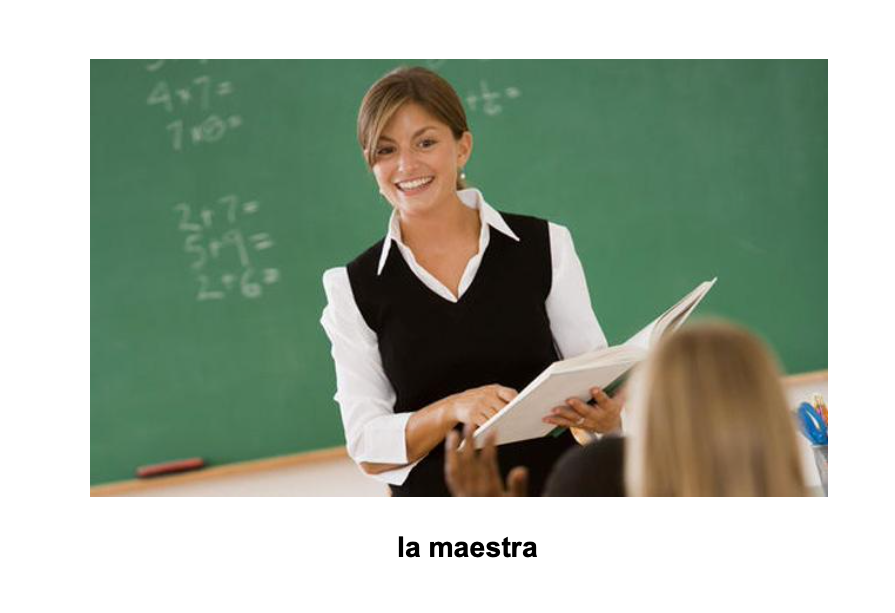 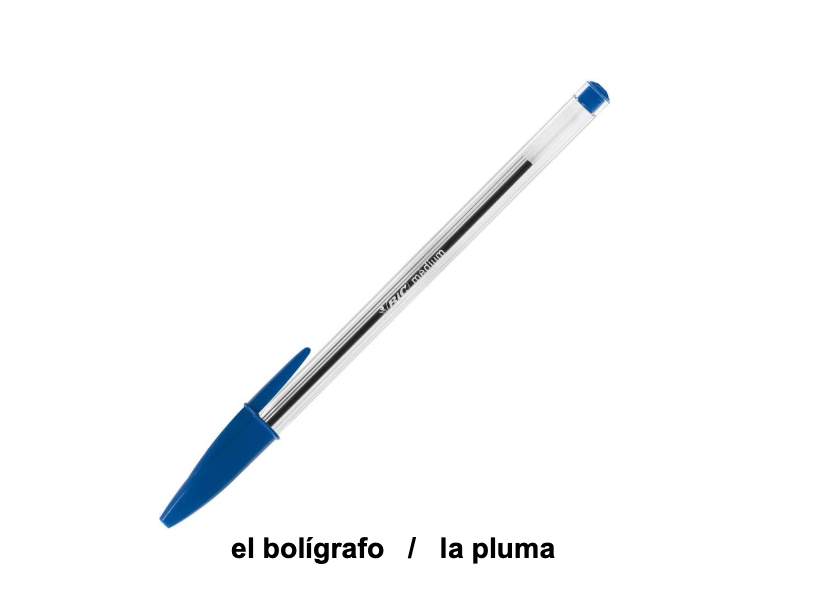 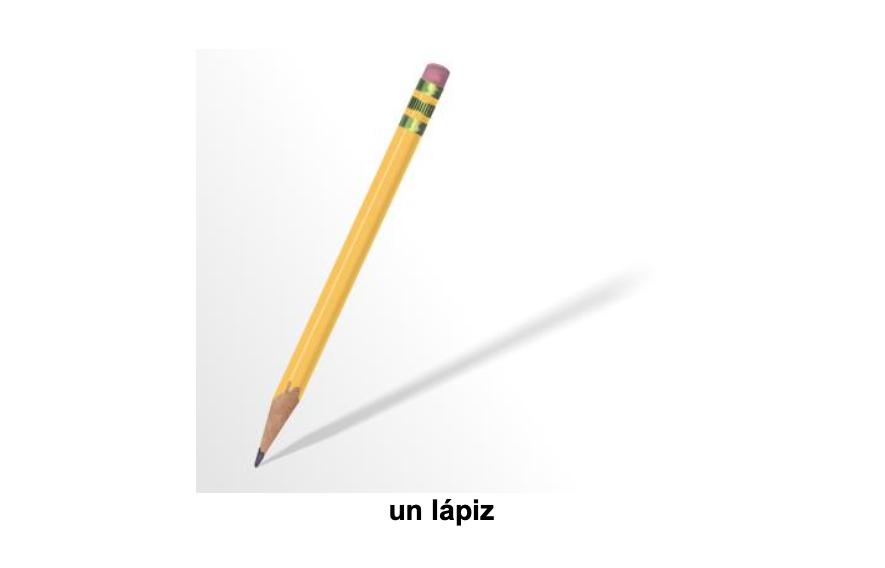 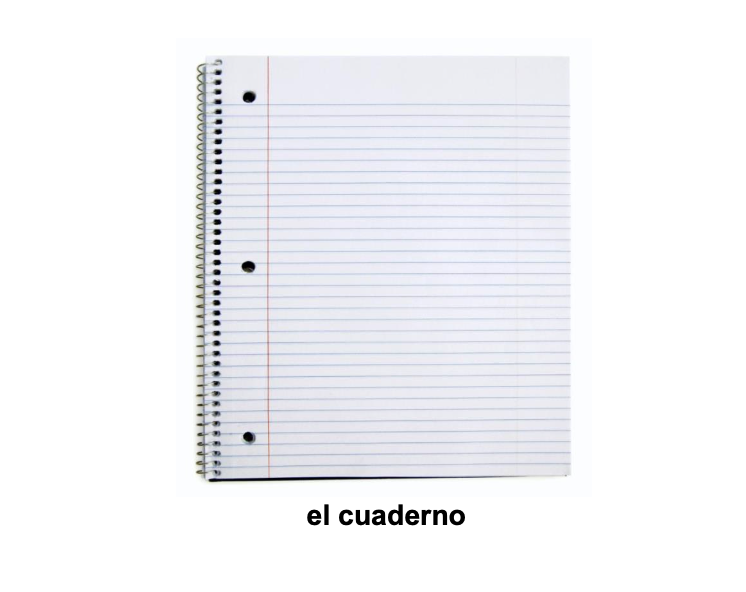 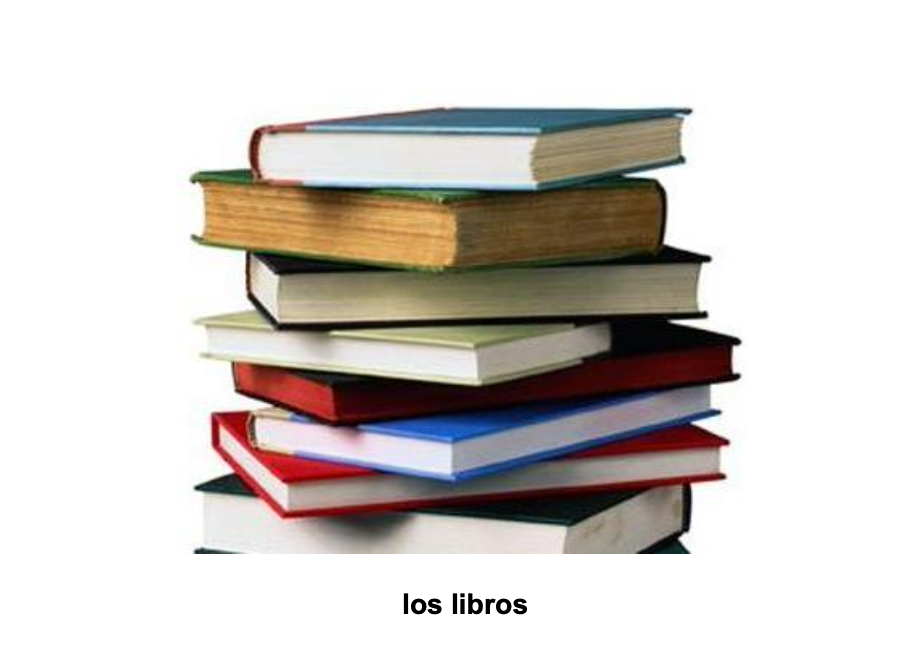 Classes in School  |  Clases en la Escuela
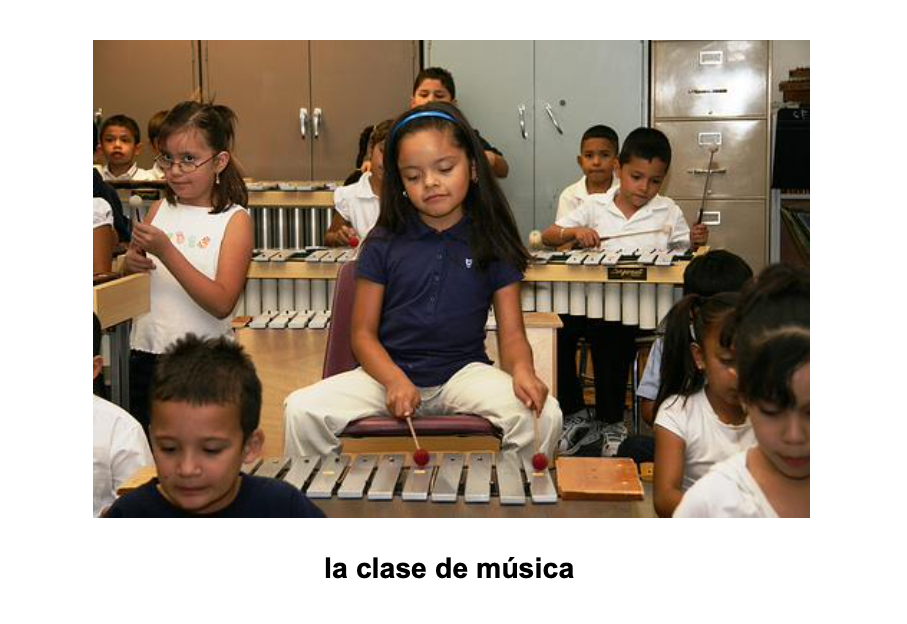 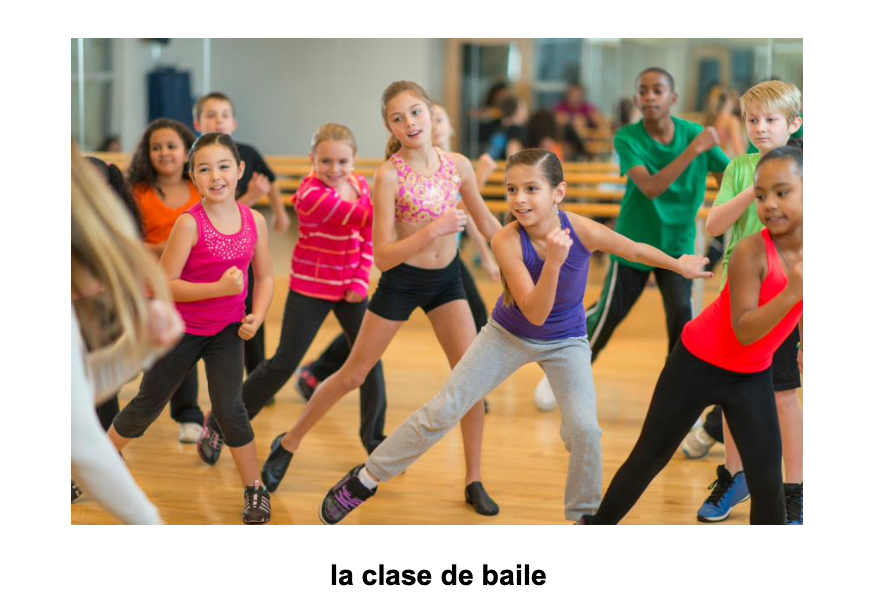 Musical Instruments  |  Instrumentos Musicales
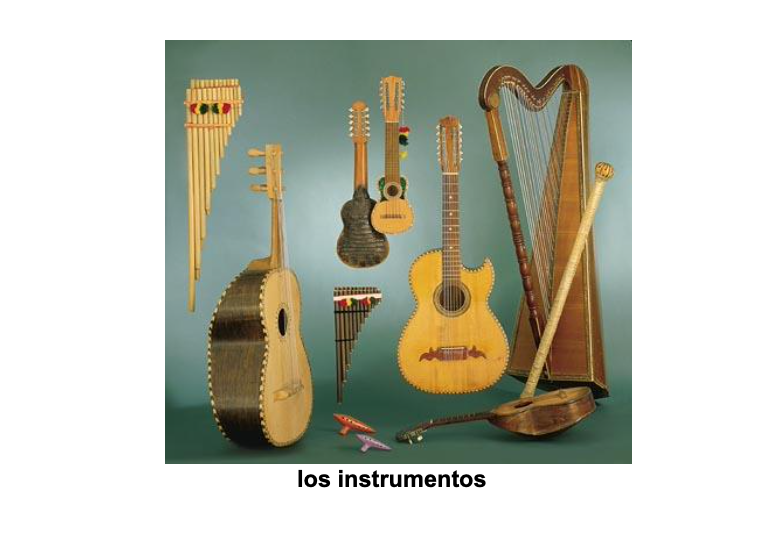 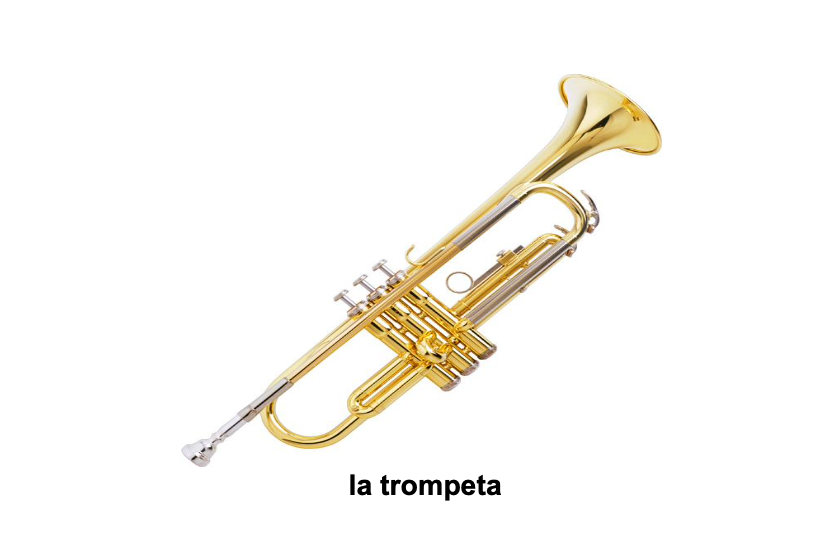 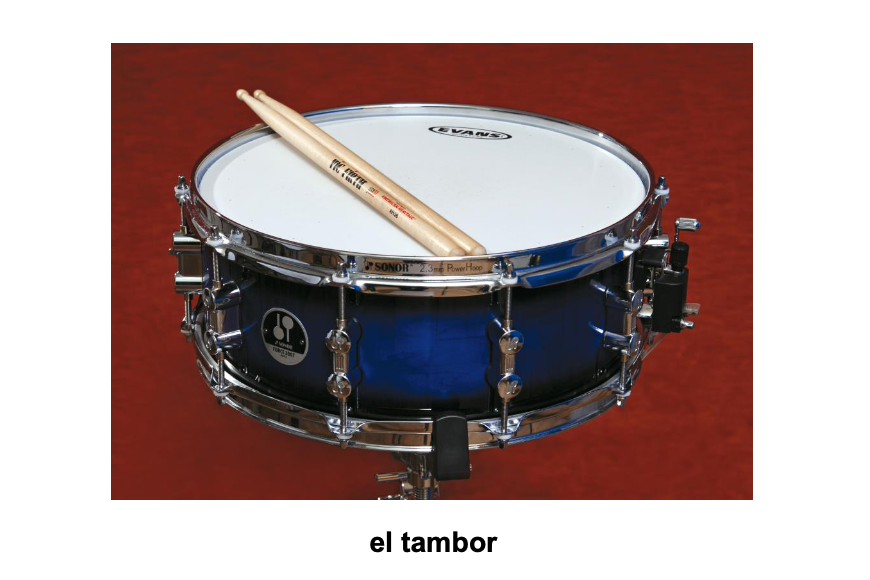 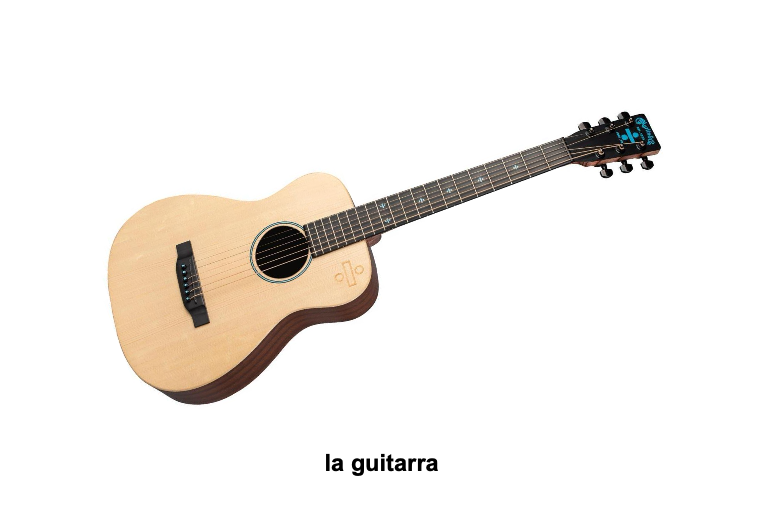 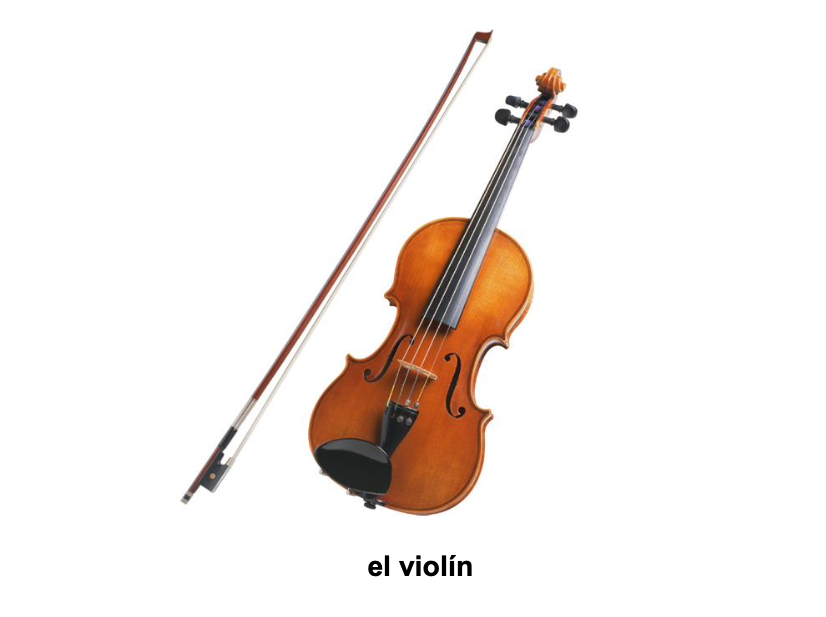 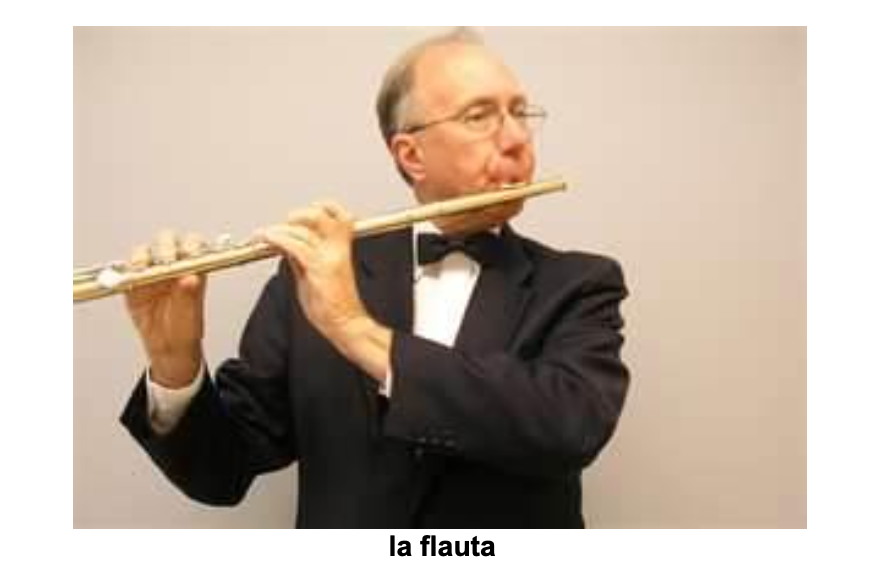 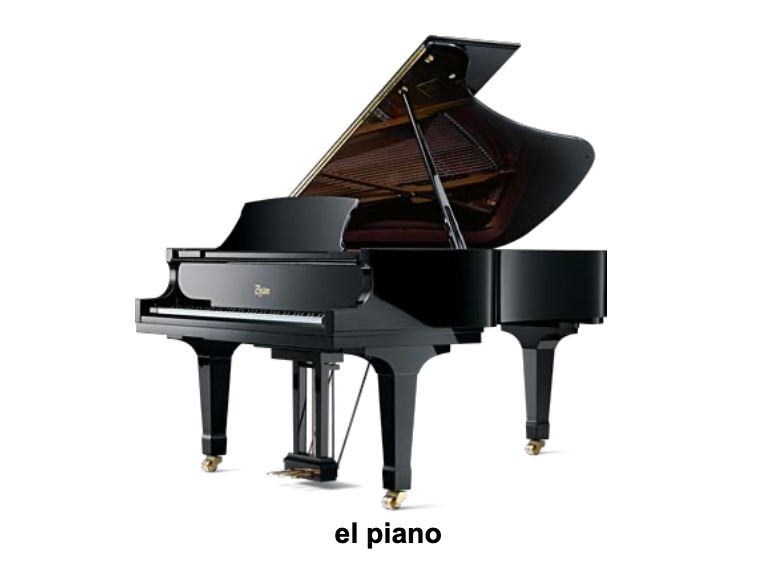 Miscellaneous  |  Misceláneas
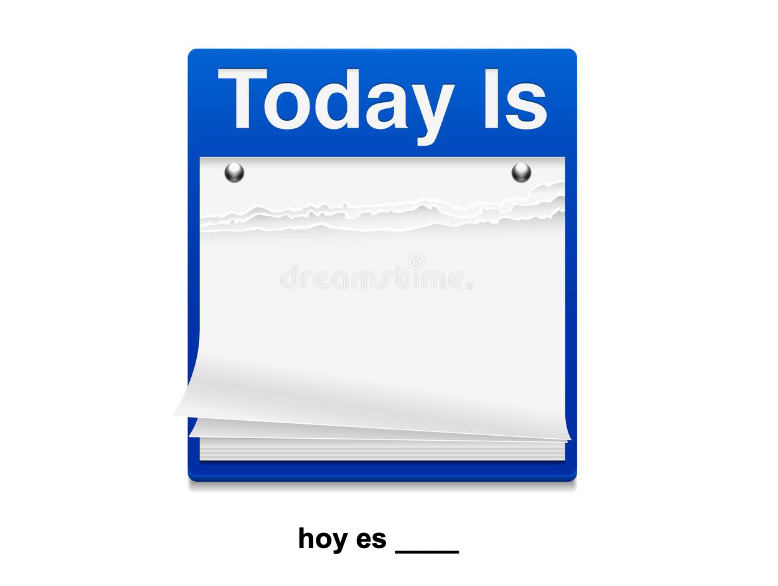 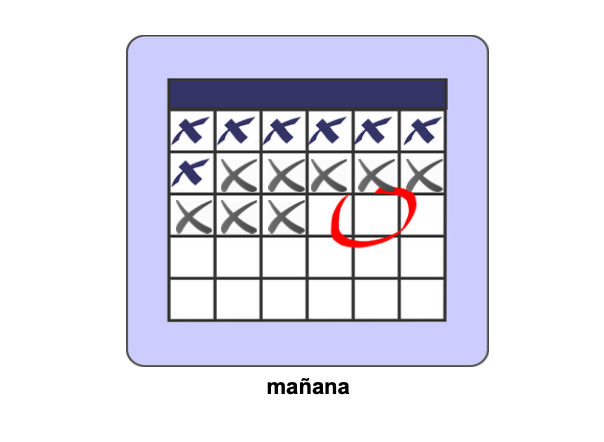 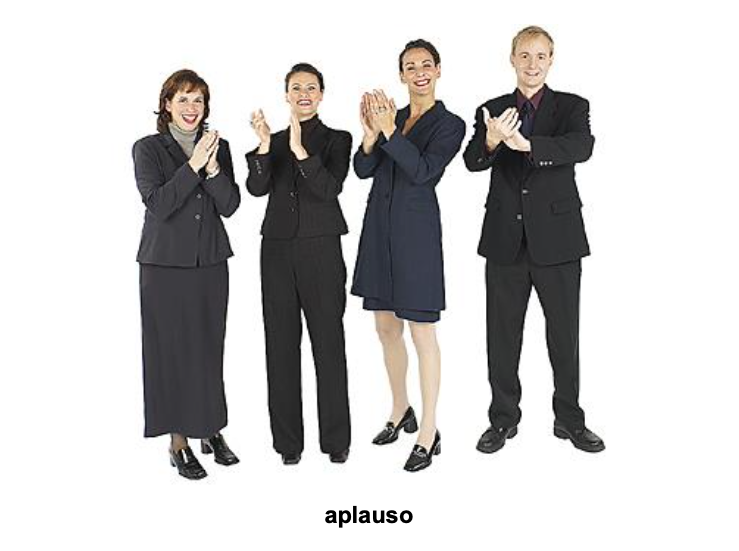 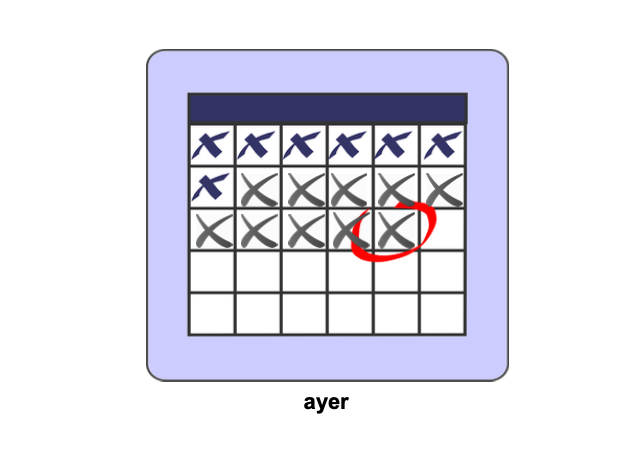 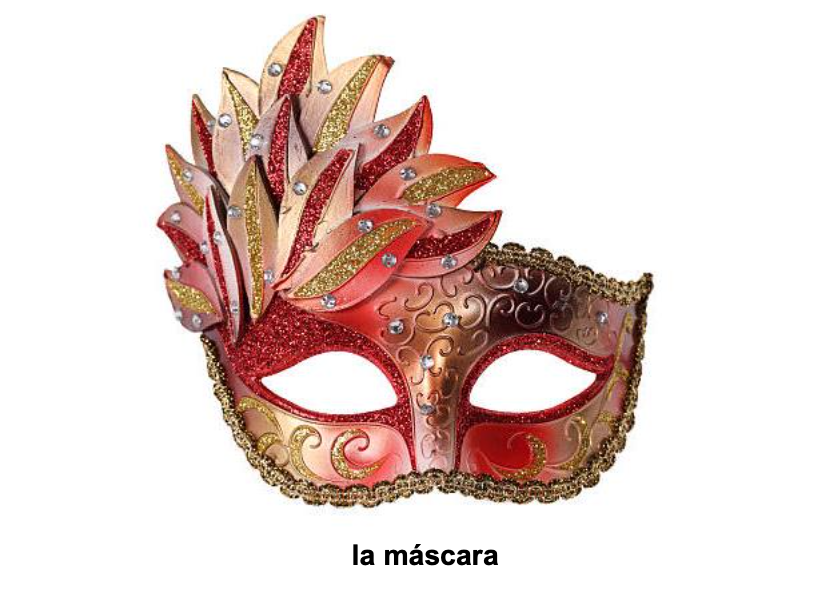 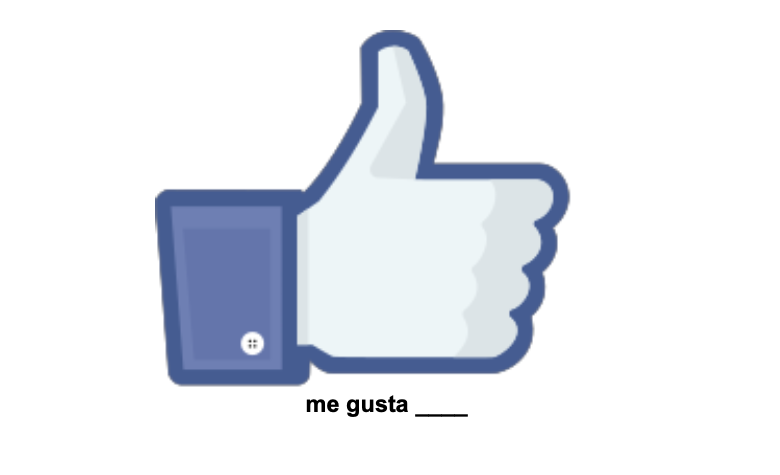